Slajd tytułowy – Fundusze Europejskie dla Lubelskiego 2021-2027
Tytuł Projektu oraz wskazanie działania
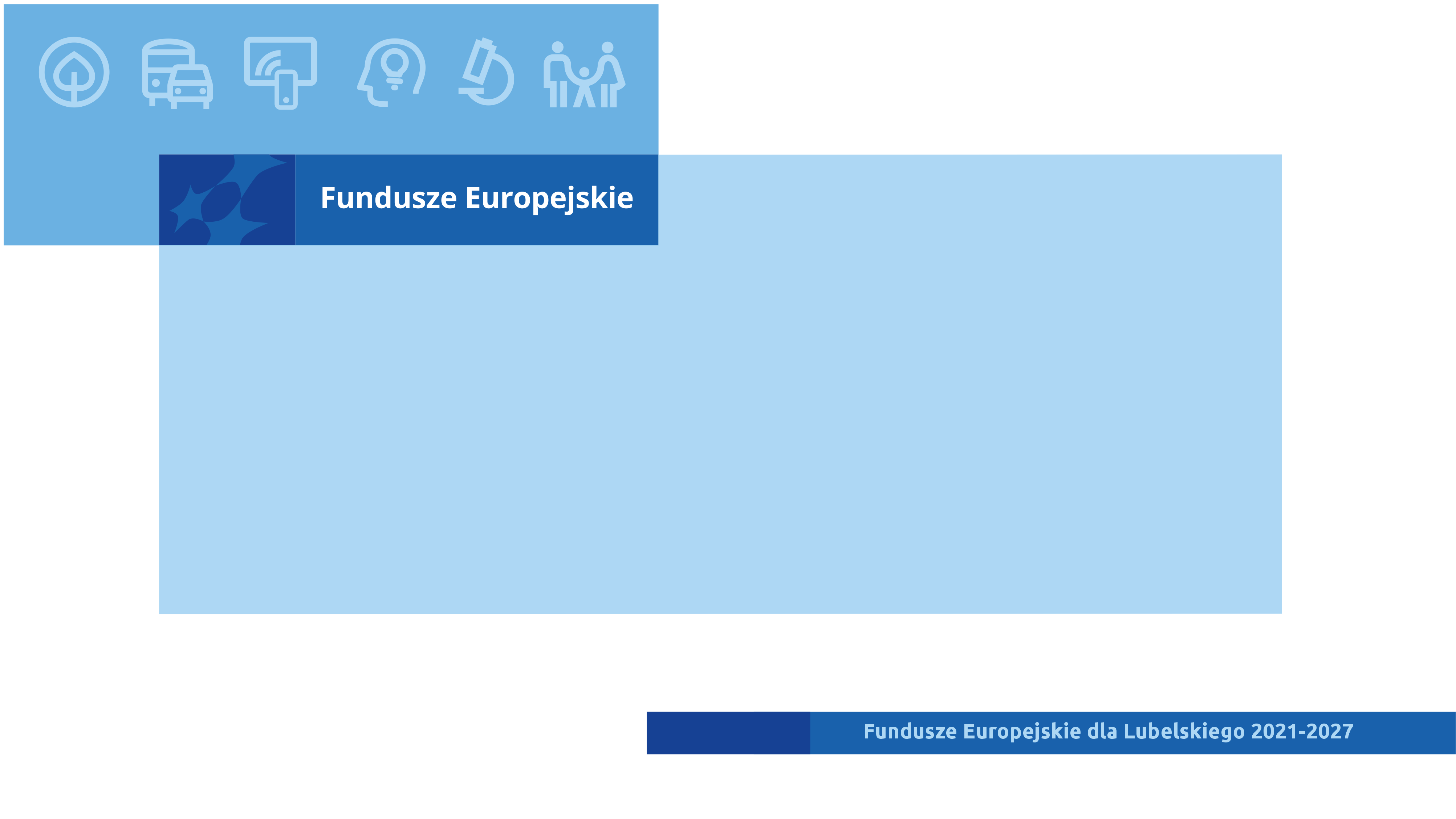 Działanie  6.1 Poprawa  regionalnej  dostępności  transportowej
Beneficjent  -  Województwo LubelskieRealizator  -  Zarząd Dróg Wojewódzkich w Lublinie
Rozbudowa drogi wojewódzkiej Nr 833 od km 1+326 do km 12+980  (na odcinku Chodel – Urzędów)
Projekt ujęty w Załączniku nr 1 do Programu Strategicznego Rozwoju Transportu Województwa Lubelskiego do roku 2030 (z perspektywą do 2040 roku) 
Pozycja nr 10 pn. Rozbudowa drogi wojewódzkiej Nr 833 Chodel - Kraśnik od km 0+000 do km 26+679 o długości 26,679 km - Etap II Rozbudowa drogi wojewódzkiej nr 833 Chodel – Kraśnik na odcinku od km 1+326 (po rozbudowie km 1+000) do km 17+820 (po rozbudowie km 17+207,70) oraz budowa ścieżki rowerowej od km 17+820 do skrzyżowania z ul. Fabryczną w m. Kraśnik 

Rozbudowa drogi wojewódzkiej Nr 812 na odcinku Żuków – Korolówka
Projekt ujęty w Załączniku nr 1 do Programu Strategicznego Rozwoju Transportu Województwa Lubelskiego do roku 2030 (z perspektywą do 2040 roku) 
Pozycja nr 12 pn. Rozbudowa drogi wojewódzkiej Nr 812 Biała Podlaska - Wisznice - Włodawa - Chełm - Rejowiec - Krasnystaw na odcinku Żuków - Korolówka
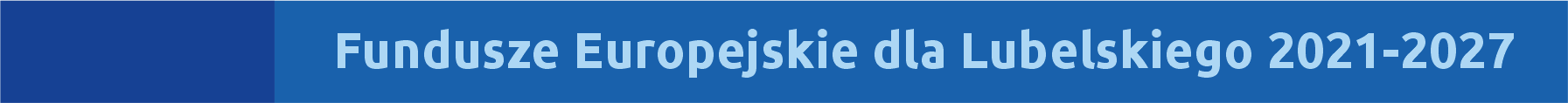 3
Beneficjent  -  Województwo LubelskieRealizator  -  Zarząd Dróg Wojewódzkich w Lublinie
Rozbudowa drogi wojewódzkiej Nr 837 Piaski – Żółkiewka Wieś – Nielisz – Sitaniec na odcinku Żółkiewka – Nielisz
Projekt ujęty w Załączniku nr 1 do Programu Strategicznego Rozwoju Transportu Województwa Lubelskiego do roku 2030 (z perspektywą do 2040 roku) 
Pozycja nr 21 pn. Rozbudowa drogi wojewódzkiej Nr 837 Piaski – Żółkiewka Wieś – Nielisz – Sitaniec na odcinku Żółkiewka – Nielisz

Punktowe inwestycje zapewniające poprawę bezpieczeństwa w ruchu drogowym oraz inwestycje zwiększające bezpieczeństwo niezmotoryzowanych uczestników ruchu
Projekt ujęty w Załączniku nr 1 do Programu Strategicznego Rozwoju Transportu Województwa Lubelskiego do roku 2030 (z perspektywą do 2040 roku) 
Pozycja nr 28 pn. Punktowe inwestycje zapewniające poprawę bezpieczeństwa w ruchu drogowym, a także inwestycje zwiększające bezpieczeństwo niezmotoryzowanych uczestników ruchu
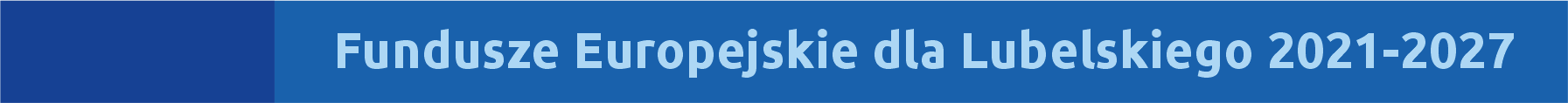 4
Kontrakt Programowy dla Województwa Lubelskiego
Projekty: 
Rozbudowa drogi wojewódzkiej Nr 833 od km 1+326 do km 12+980
Rozbudowa drogi wojewódzkiej Nr 812 na odcinku Żuków – Korolówka, 
Rozbudowa drogi wojewódzkiej Nr 837 Piaski – Żółkiewka Wieś – Nielisz – Sitaniec na odcinku Żółkiewka – Nielisz, 
Punktowe inwestycje zapewniające poprawę bezpieczeństwa w ruchu drogowym oraz inwestycje zwiększające bezpieczeństwo niezmotoryzowanych uczestników ruchu 
zostały wpisane do Wykazu przedsięwzięć priorytetowych finansowanych w ramach Programu Regionalnego, stanowiącego załącznik nr 10 do Kontraktu Programowego dla Województwa Lubelskiego. Aktualna treść załącznika nr 10 została przyjęta Uchwałą Nr DXLIV/9595/2024 Zarządu Województwa Lubelskiego z dnia 29 stycznia 2024 r. i uzgodniona z MFiPR w dniu 15 lutego 2024 r.
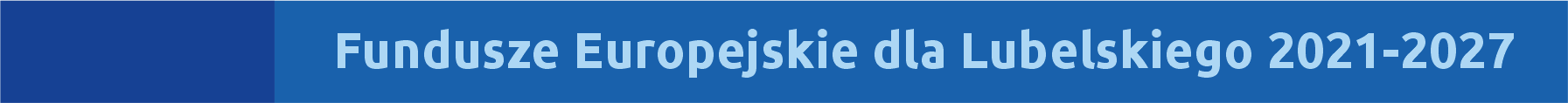 5
Cel projektów
Celem projektów jest usprawnienie połączeń komunikacyjnych, a tym samym zwiększenie dostępności transportowej Polski wschodniej, ułatwienie dostępu do terenów inwestycyjnych i atrakcji turystycznych, zmniejszenie dysproporcji rozwojowych pomiędzy obszarami województwa lubelskiego a pozostałą częścią kraju.
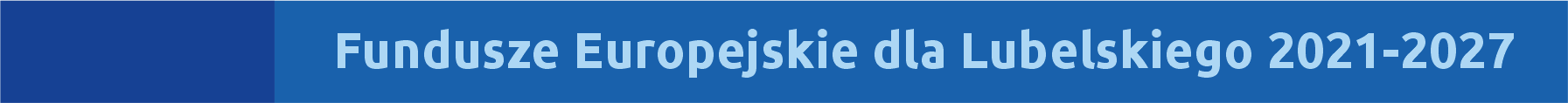 6
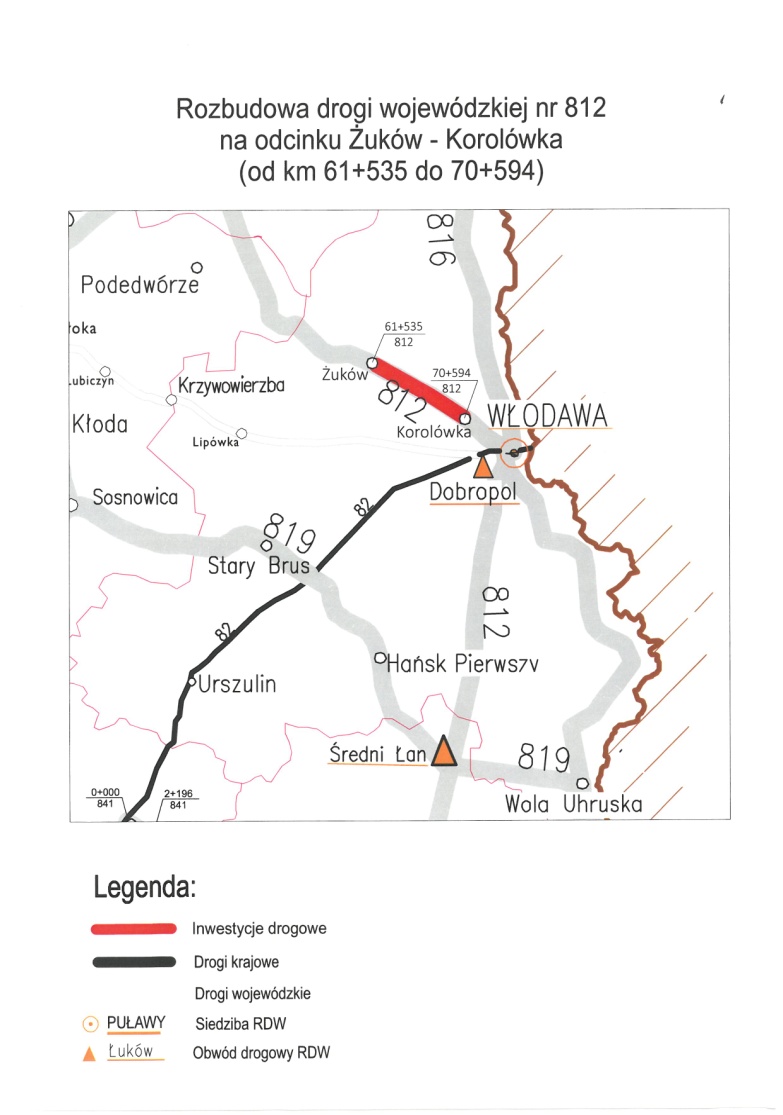 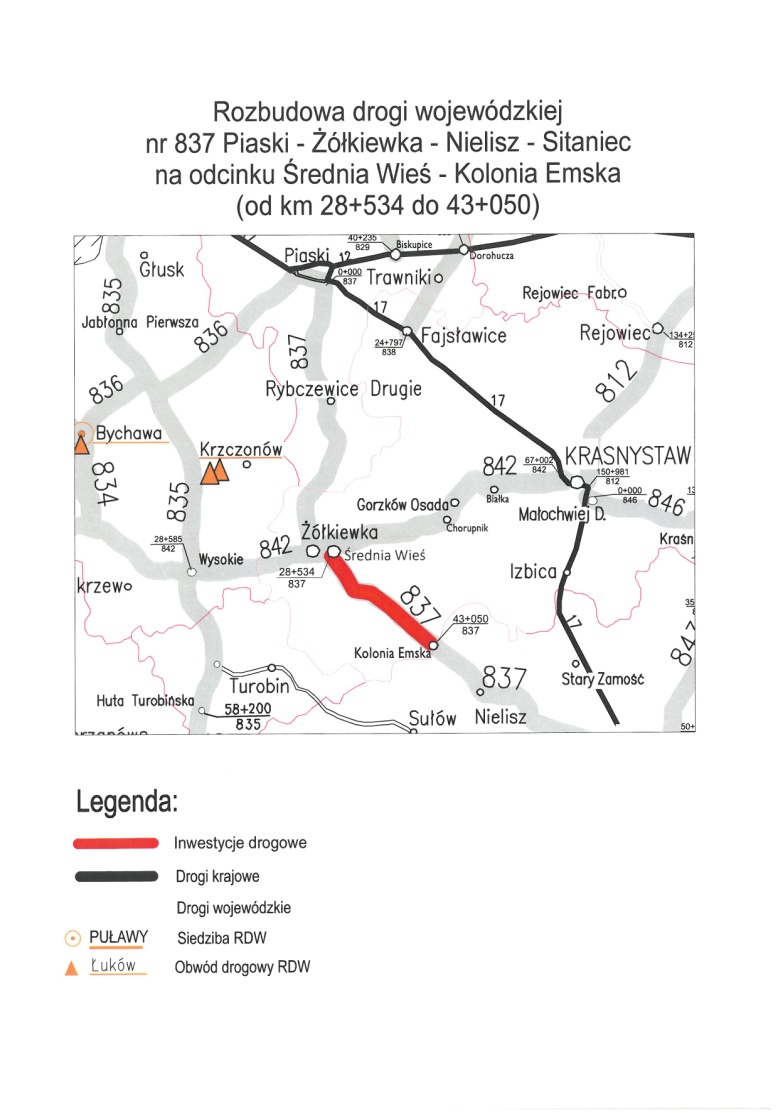 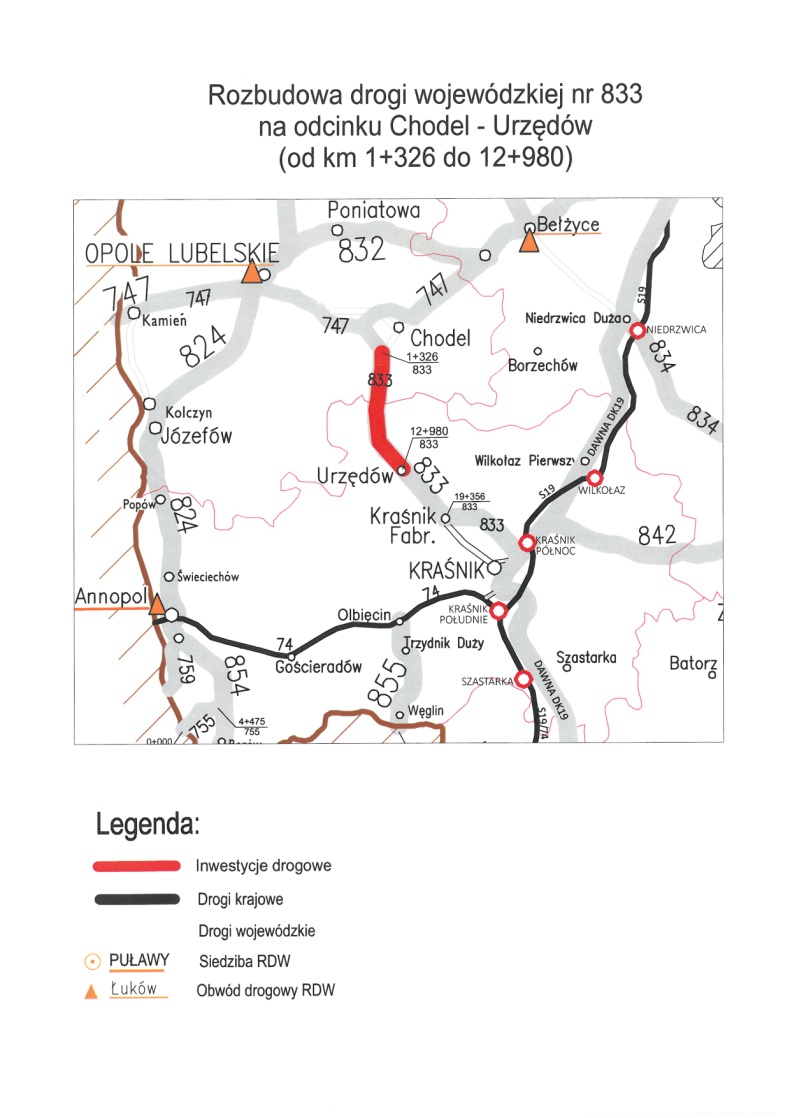 Miejsca realizacji projektów
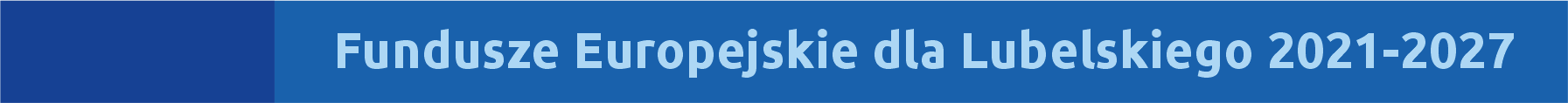 7
Rozbudowa drogi wojewódzkiej Nr 833 od km 1+326 do km 12+980  (na odcinku Chodel – Urzędów)
Obszar realizacji Projektu:  

Województwo: lubelskie
Powiaty: opolski, kraśnicki
Gminy: Chodel, Urzędów
Miejscowości: Godów, Granice, Wierzbica, Bęczyn, 	          Mikuszewskie
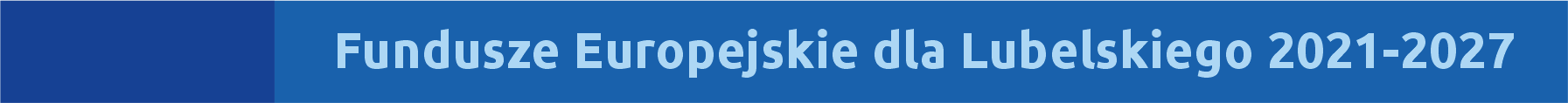 8
Rozbudowa drogi wojewódzkiej Nr 833 od km 1+326 do km 12+980 (na odcinku Chodel-Urzędów)Zakres rzeczowy przedsięwzięcia
Długość rozbudowywanej drogi –  ok. 11,65 km
Droga jednojezdniowa klasy G (główna)
Projektowana nośność 115 kN/oś
Szerokość jezdni do 7,0 m
Wykonanie poboczy (2 x 1,25 m)
Budowa i przebudowa skrzyżowań (15 szt.)
Budowa nowego obiektu mostowego M-1
Budowa zatok do kontroli ruchu drogowego (2 szt.)
Budowa przepustów (10 szt.)
Budowa zatok autobusowych (16 szt.)
Budowa chodników (ok. 4 km)
Budowa ścieżki pieszo-rowerowej (ok. 11 km)
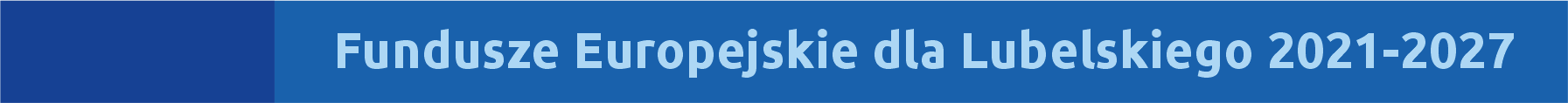 9
Rozbudowa drogi wojewódzkiej Nr 833 od km 1+326 do km 12+980 (na odcinku Chodel-Urzędów)Etap przygotowania inwestycji
Opracowano dokumentację projektową
Uzyskano decyzję środowiskową
Uzyskano Decyzję ZRID  - 7 lipca 2022 r.
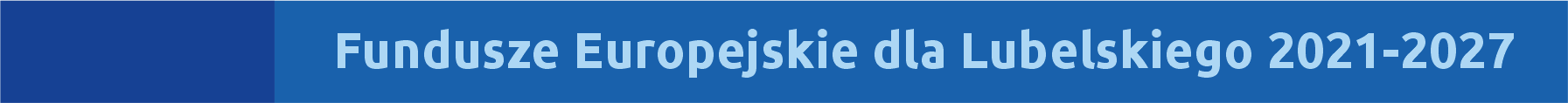 10
Harmonogram naborów wniosków o dofinansowanie dla programu Fundusze Europejskie dla Lubelskiego 2021-2027
W dniu 16 lutego 2024 r. Zarząd Województwa Lubelskiego zatwierdził zaktualizowany Harmonogram naborów wniosków o dofinansowanie dla programu Fundusze Europejskie dla Lubelskiego 2021-2027, w którym został uwzględniony nabór dla projektu wybieranego w sposób niekonkurencyjny pn. Rozbudowa drogi wojewódzkiej Nr 833 od km 1+326 do km 12+980. 
Termin ogłoszenia naboru: 18.03.2024 r.
Termin przeprowadzenia naboru: 21.03.2024 r. – 25.03.2024 r.
Kwota wsparcia w ramach naboru: 123 997 656,05 PLN
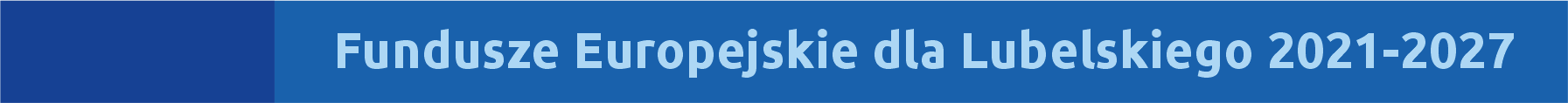 11
Rozbudowa drogi wojewódzkiej Nr 812 na odcinku Żuków – Korolówka
Obszar realizacji Projektu:  

Województwo: lubelskie
Powiat: włodawski
Gmina: Włodawa
Miejscowości: Żuków, Korolówka
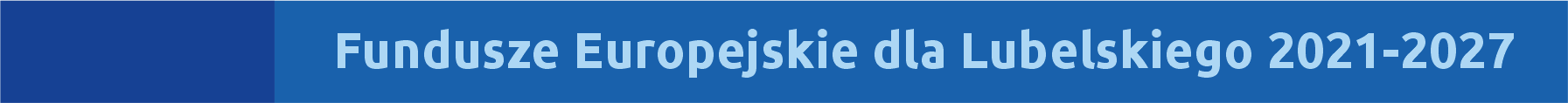 12
Rozbudowa drogi wojewódzkiej Nr 812 na odcinku Żuków – KorolówkaZakres rzeczowy przedsięwzięcia
Długość rozbudowywanej drogi – 9,059 km
Droga jednojezdniowa klasy GP (główna ruchu przyspieszonego)
Projektowana nośność 115 kN/oś
Przebudowa lub rozbudowa skrzyżowań
Budowa lub przebudowa zjazdów indywidualnych i publicznych
Budowa lub przebudowa zatok autobusowych
Budowa zatoki do kontroli pojazdów (Policja)
Budowa ścieżki pieszo-rowerowej (na całej długości rozbudowywanej drogi)
Budowa przepustów drogowych
Budowa nowego systemu odwodnienia drogi
Budowa lub przebudowa chodników (odcinkowo w miejscowościach)
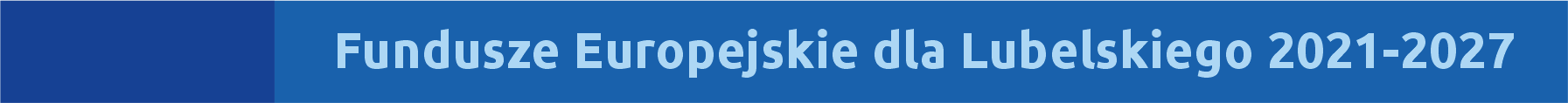 13
Rozbudowa drogi wojewódzkiej Nr 812 na odcinku Żuków – KorolówkaEtap przygotowania inwestycji
Trwa opracowanie dokumentacji projektowej – planowany termin wykonania do 15 kwietnia 2024 r. 
Uzyskano decyzję środowiskową
Uzyskano pozwolenie wodnoprawne
Uzyskano zgodę na odstępstwa od przepisów technicznych
Dokumentacja geodezyjno-prawna i projektowa branżowa – w opracowaniu
Planowany termin uzyskania Decyzji ZRID – III kwartał 2024 r.
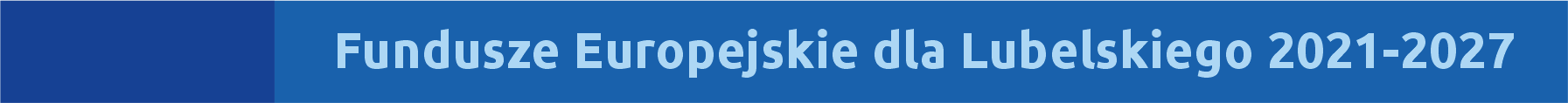 14
Rozbudowa drogi wojewódzkiej Nr 837 Piaski – Żółkiewka Wieś – Nielisz – Sitaniec na odcinku Żółkiewka – Nielisz
Obszar realizacji Projektu:  

Województwo: lubelskie
Powiat: krasnostawski
Gminy: Żółkiewka, Rudnik, Nielisz
Miejscowości: Żółkiewka Osada, Średnia Wieś, Gany, Równianki, Wierzbica, Mościska Kolonia, Płonka, Kolonia Emska
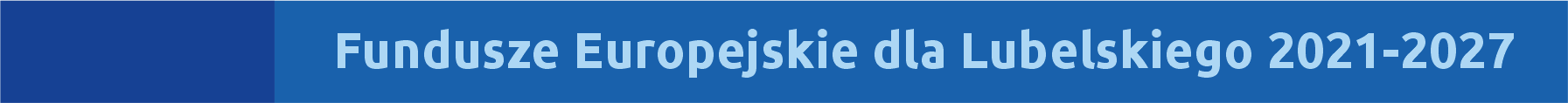 15
Rozbudowa drogi wojewódzkiej Nr 837 Piaski – Żółkiewka Wieś – Nielisz – Sitaniec na odcinku Żółkiewka – Nielisz Zakres rzeczowy przedsięwzięcia
Długość rozbudowywanej drogi – 14,516 km
Droga jednojezdniowa klasy G (główna)
Projektowana nośność 115 kN/oś
Przebudowa lub rozbudowa skrzyżowań
Budowa lub przebudowa zjazdów indywidualnych i publicznych
Budowa lub przebudowa zatok autobusowych
Budowa zatoki dla kontroli pojazdów (Policja)
Budowa ścieżki pieszo-rowerowej (na całej długości rozbudowywanej drogi)
Budowa lub przebudowa chodników (odcinkowo w miejscowościach)
Budowa nowego mostu
Budowa przepustów drogowych
Budowa nowego systemu odwodnienia drogi
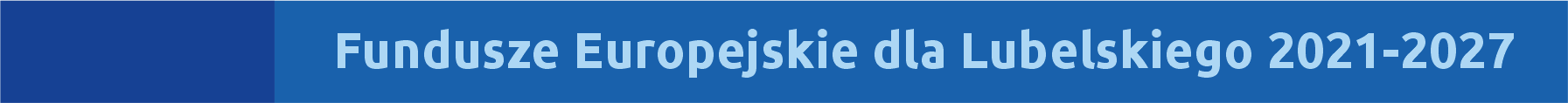 16
Rozbudowa drogi wojewódzkiej Nr 837 Piaski – Żółkiewka Wieś – Nielisz – Sitaniec na odcinku Żółkiewka – Nielisz Etap przygotowania inwestycji
Trwa opracowanie Dokumentacji – planowany termin wykonania I kwartał 2025 r.
Opracowano Koncepcję Zagospodarowania Drogi
Wystąpiono o wydanie Decyzji Środowiskowej, opracowano Raport Środowiskowy – trwa procedura administracyjna wydania Decyzji
Planowany termin uzyskania Decyzji ZRID – III kwartał 2025 r.
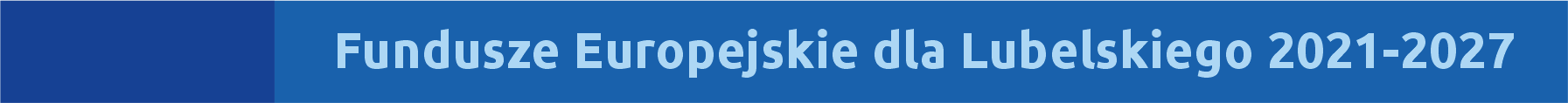 17
Punktowe inwestycje zapewniające poprawę bezpieczeństwa w ruchu drogowym oraz inwestycje zwiększające bezpieczeństwo niezmotoryzowanych uczestników ruchu
Obszar realizacji Projektu:  

Województwo: lubelskie
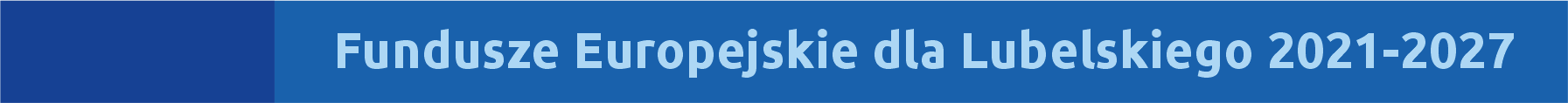 18
Punktowe inwestycje zapewniające poprawę bezpieczeństwa w ruchu drogowym oraz inwestycje zwiększające bezpieczeństwo niezmotoryzowanych uczestników ruchuZakres rzeczowy przedsięwzięcia
Budowa ścieżek rowerowych w ciągach dróg wojewódzkich 
Budowa dróg dla rowerów o utwardzonej nawierzchni
Roboty budowlane, które zapewnią ciągłość i spójność tras oraz umożliwią bezpieczne przemieszczanie się turysty rowerowego i połączą miejsca kluczowe z punktu widzenia ruchu rowerowego (dworce kolejowe, autobusowe, parkingi, atrakcje turystyczne)
Oznakowanie tras rowerowych
Budowa i montaż podstawowej infrastruktury towarzyszącej, tj. stojaków na rowery, wiat postojowych oraz innych urządzeń niezbędnych do zapewnienia bezpiecznego przejazdu po drogach (ścieżkach) rowerowych
Zakres jak i miejsca przewidywanych inwestycji w ramach ww. projektu są obecnie na etapie prac koncepcyjnych.
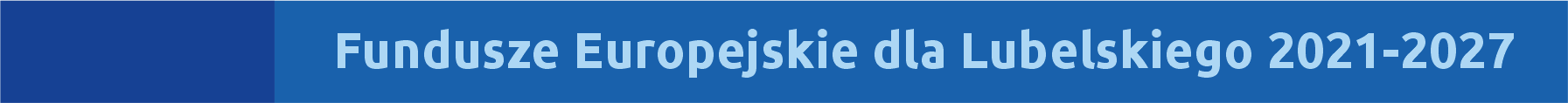 19
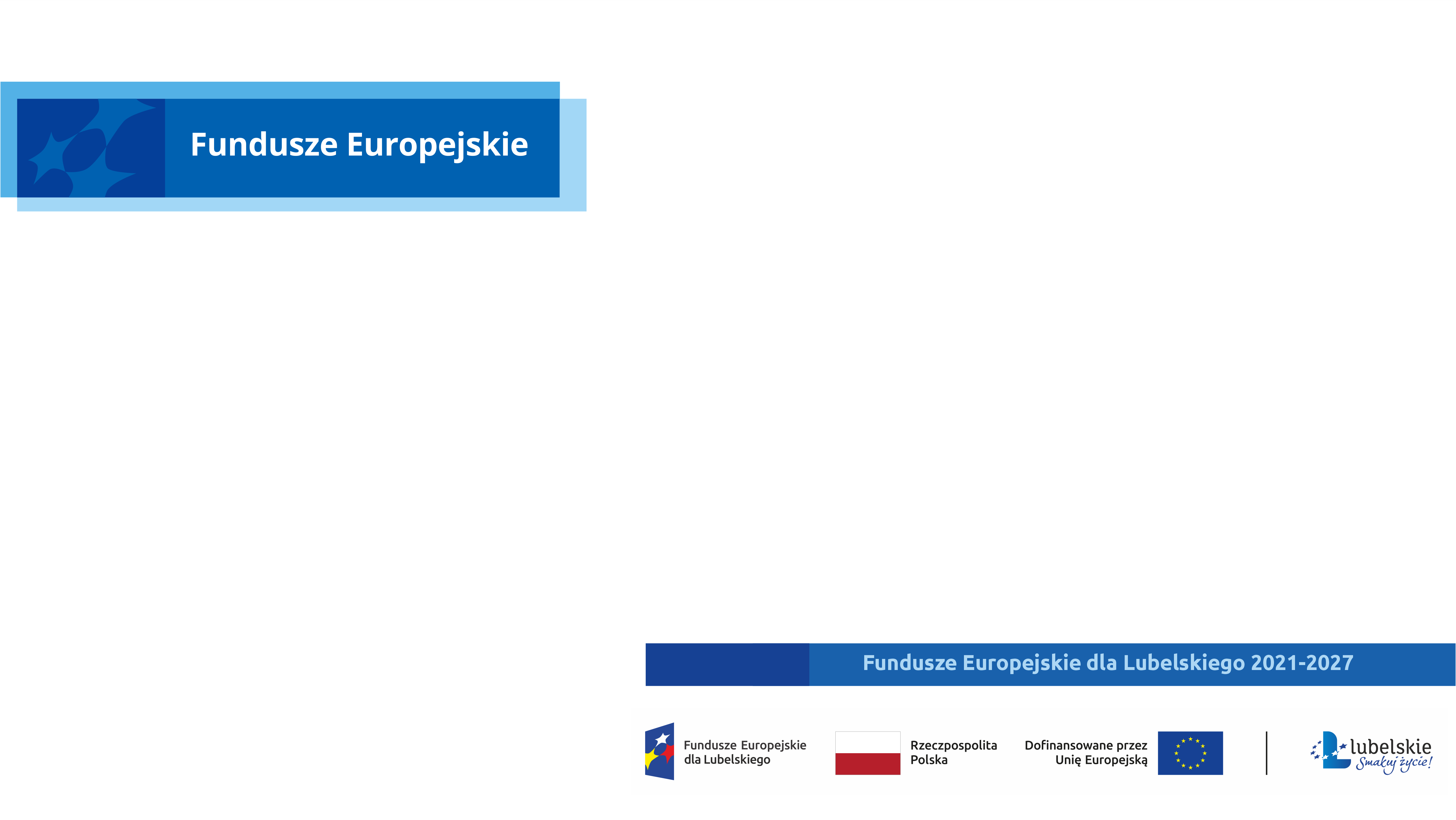 Zestawienie wartości projektów (EUR)
Dziękuję za uwagę
20